District Executive Committee Meeting
26 February 2022
Housekeeping
Rename yourself as follows:
District Leadership Team
[Role Acronym][Space][Full Name]
Eg: DD Helena Boden-Brewer

Division Directors
[Division][Space][Full Name]
Eg: C Michaela Talbot

Area Directors
[Division][Area Number][Space][Full Name]
Eg: K3 Rose Nakibirango
Assistants
Assistant[Space][Division or Area][Full Name]
Eg: Assistant L John Akers

Extended Team
[Role][Full Name]
DAC Chair Janet Alkema
Please stay muted unless speaking 

Refrain from using the chat unless to raise your hand or to raise a motion

Only members of the District Executive Committee are entitled to speak and vote. Members of this committee are the District Leadership Team, Division Directors and Area Directors

If you would like to speak, please raise your hand virtually (or send a chat message) to  be recognized, but not while someone else is speaking.  Once recognized, please clearly state your name and your role so that our administration manager can record accurate minutes.
Introduction
District Mission
District Mission
We build new Clubs and support all Clubs in achieving Excellence
Confirm Roll Call and Quorum
Credentials report
51 District Executive Committee (DEC) members
36 Area Directors
8 Division Directors
7 District Leadership Team members

A majority of the District Executive Committee constitute a quorum (26)

Registrations: 28
Quorum met: Yes
Apologies
Agenda
Agenda
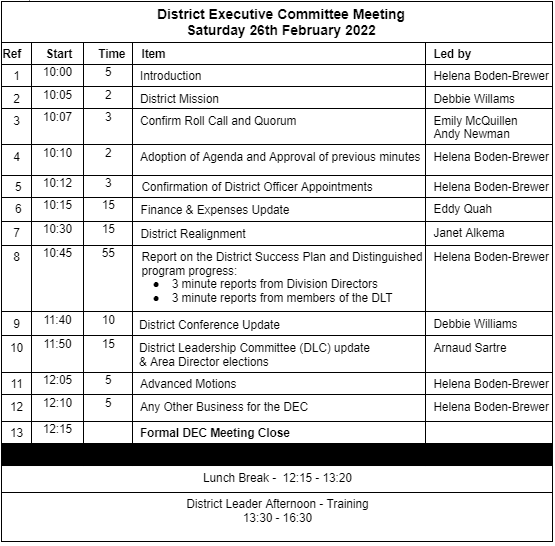 Recommendation to fill District Officer Vacancies
Appointments
Finance and Expenses Update
District Alignment
Progress Reports
Virtual Coffee Break (10 min)
Back at 11:XX
District Conference Update
District Leadership Committee 
& Area Director elections
Advanced Motions
Any other business?
Next District Executive Committee Meeting
Sunday 24th April 2022
In person / Hybrid